সবাইকে শুভেচ্ছা
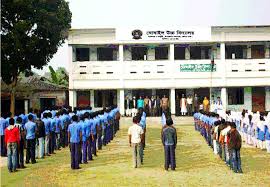 পরিচিতি
শিক্ষক-পরিচিতি
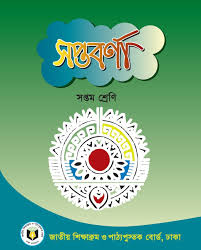 পাঠ-পরিচিতি
নিমাই চন্দ্র মন্ডল,
সহকারী শিক্ষক,
পলাশী মাধ্যমিক বিদ্যালয়,
রোহিতা, মনিরামপুর, যশোর।
শ্রেণি : সপ্তম
বিষয় : বাংলা প্রথম পত্র,
সময় : ৪৫ মিনিট,
তারিখ : ৩০-৬-২০২০ ইং
আজকের-পাঠ
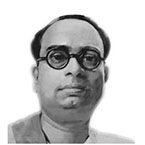 ‘’সবার আমি ছাত্র’’
সুনির্মল বসু
শিখনফল
এই পাঠ শেষে শিক্ষার্থীরা----------
 
১,কবি পরিচিতি বলতে পারবে।
২, নতুন শব্দের অর্থসহ বাক্য গঠণ করতে পারবে।
৩, প্রকৃতি আমাদের কীভাবে শিক্ষা দেয় তা ব্যাখ্যা করতে পারবে।
কবি-পরিচিতি
জন্ম : ১৯০২ খ্রিষ্টাব্দে ভারতের বিহার। পৈতৃক নিবাস বিক্রম পুর, ঢাকা।
সুনির্মল বসু।
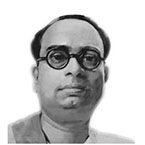 সাহিত্যকর্ম : শিশু-কিশোরদের জন্য তাঁর উল্লেখ্যযোগ্য গ্রন্থ : ছানাবড়া, বেড়া মজা, হৈচৈ, হুলুস্থুল,কথা শেখা, পাততাড়ি, মরণের ডাক, ছন্দের টুংটাং, শহুরে মামা, বীর শিকারী ইত্যাদি।
পরিচালক : শিশুপাক্ষিক  ‘কিশোর এশিয়া’।
অন্যান্য : তিনি দক্ষ চিত্রশিল্পী ছিলেন।    







'
জীবনাবসান : ১৯৫৭ খ্রিষ্টাব্দে, সমাধিস্থান কলকাতা।
একক কাজ
প্রশ্নঃ  সুনির্মল বসু জন্ম কোথায়  ?
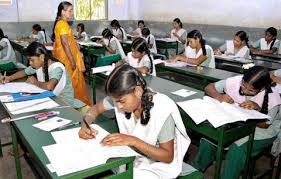 আদর্শ পাঠ
সবার আমি ছাত্র
        সুনির্মল বসু

 আকাশ আমায় শিক্ষা দিল
                উদার হতে ভাই রে,
 কর্মী হবার মন্ত্র আমি 
                বায়ুর কাছে পাই রে। 
 পাহাড় শিখায় তাহার সমান  
     হই যেন ভাই মৌন-মহান,
     খোলা মাঠের উপদেশে-
                 দিল-খোলা হই তাই রে। 
 সূর্য আমায় মন্ত্রণা দেয়  
                আপন তেজে জ্বলতে
 চাদঁ শিখালো হাসতে মিঠে,  
                মধুর কথা বলতে, 
ইঙ্গিতে তার শিখায় সাগর-
অন্তর হোক রত্ন-আকর;
নদীর কাছে শিক্ষা পেলাম 
           আপন বেগে চলতে।       
     ,
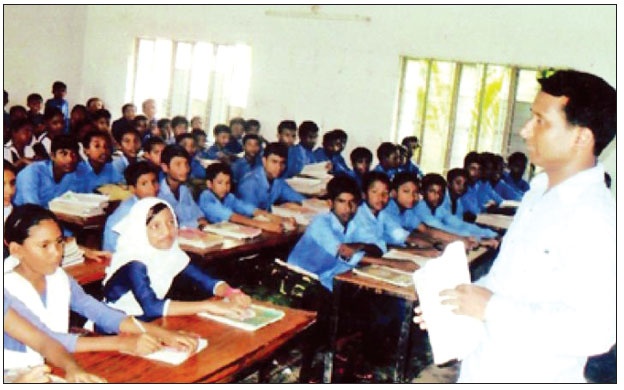 সরব পাঠ
মাটির কাছে সহিষ্ণুতা 
          পেলাম আমি শিক্ষা, 
আপন কাজে কঠোর হতে  
           পাষাণ দিল দীক্ষা।
ঝরনা তাহার সহজ গানে  
গান জাগালো আমার প্রাণে, 
শ্যাম বনানী সরসতা   
           আমায় দিল ভিক্ষা।
 বিশ্ব-জোড়া পাঠশালা মোর,  
                সবার আমি ছাত্র,
     নানান ভাবের নতুন জিনিস
                 শিখছি দিবারাত্র;
এই পৃথিবীর বিরাট খাতায়-
পাঠ্য যে-সব পাতায় পাতায়,  
শিখছি সে-সব কৌতূহলে- 
              সন্দেহ নাই মাত্র।
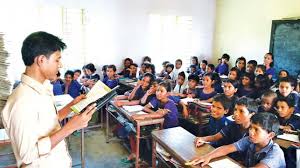 নতুন শব্দের অর্থ
১, মনখোলা, মুক্তমন।
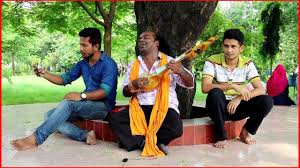 ১, ‘দিল-খোলা’
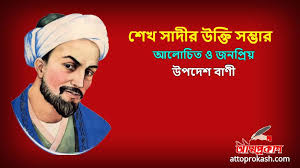 ২, উপদেশ, প্রেরণা, যুক্তি-পরামর্শ।
২, ‘মন্ত্রণা  ’
৩, ‘পাষাণ’
৩, পাথর।
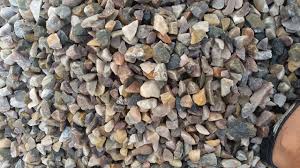 ৪, ‘শ্যাম বনানী ’
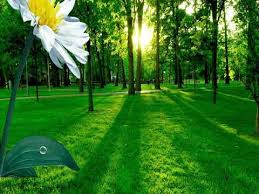 ৪, সবুজ বন।
জোড়ায় কাজ
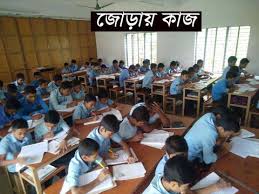 অর্থসহ বাক্য গঠণ কর।
১, ‘মন্ত্রণা ’=
২, ‘শ্যাম বনানী ’=
পাঠ-বিশ্লেষণ
সবার আমি ছাত্র
                                                    সুনির্মল বসু
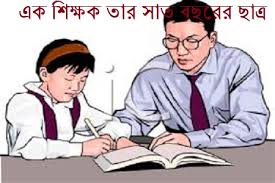 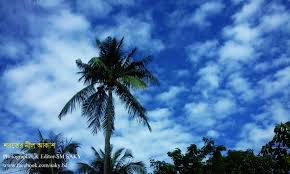 আকাশ আমায় শিক্ষা দিল
                উদার হতে ভাই রে,
পাঠ-বিশ্লেষণ
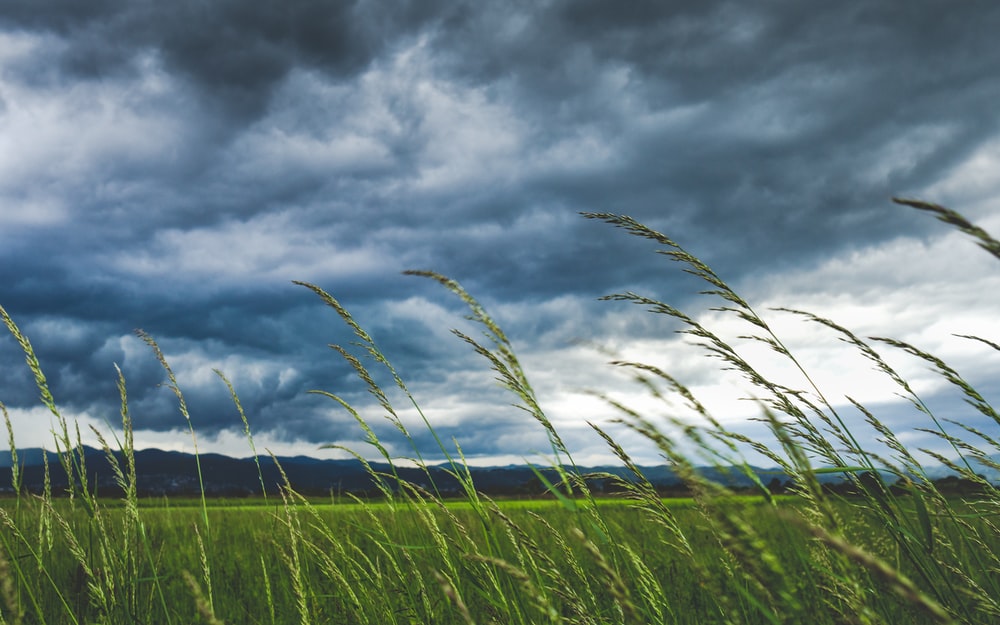 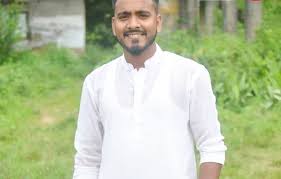 কর্মী হবার মন্ত্র আমি 
                বায়ুর কাছে পাই রে।
পাঠ-বিশ্লেষণ
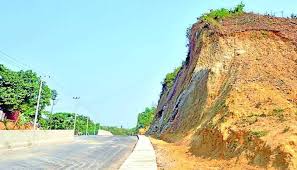 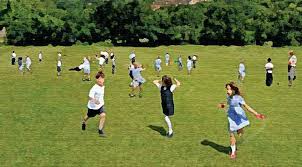 পাহাড় শিখায় তাহার সমান  
     হই যেন ভাই মৌন-মহান,
খোলা মাঠের উপদেশে-
                 দিল-খোলা হই তাই রে।
পাঠ-বিশ্লেষণ
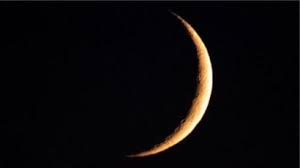 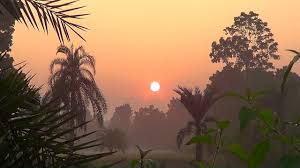 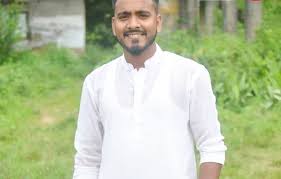 সূর্য আমায় মন্ত্রণা দেয়  
                আপন তেজে জ্বলতে,
চাদঁ শিখালো হাসতে মিঠে,  
                মধুর কথা বলতে,
পাঠ-বিশ্লেষণ
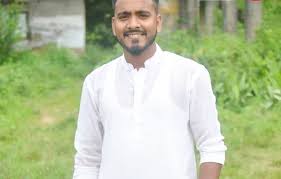 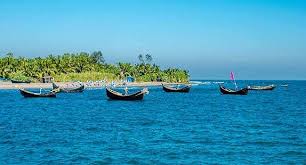 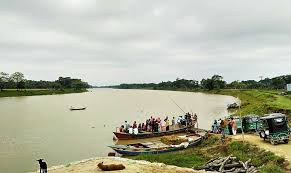 ইঙ্গিতে তার শিখায় সাগর-
অন্তর হোক রত্ন-আকর;
নদীর কাছে শিক্ষা পেলাম 
           আপন বেগে চলতে।
পাঠ-বিশ্লেষণ
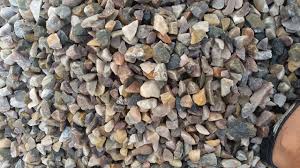 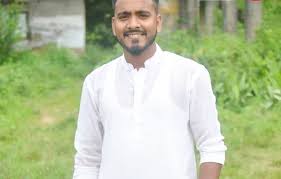 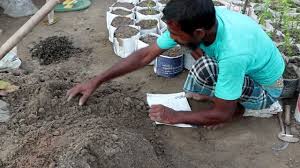 মাটির কাছে সহিষ্ণুতা 
          পেলাম আমি শিক্ষা,
আপন কাজে কঠোর হতে  
           পাষাণ দিল দীক্ষা।
পাঠ-বিশ্লেষণ
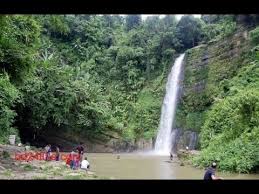 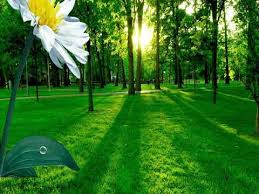 ঝরনা তাহার সহজ গানে  
গান জাগালো আমার প্রাণে,
শ্যাম বনানী সরসতা   
           আমায় দিল ভিক্ষা।
পাঠ-বিশ্লেষণ
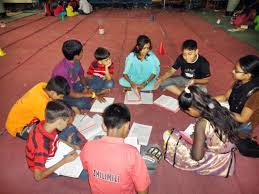 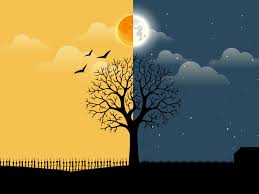 নানান ভাবের নতুন জিনিস
                 শিখছি দিবারাত্র;
বিশ্ব-জোড়া পাঠশালা মোর,  
                সবার আমি ছাত্র,
পাঠ-বিশ্লেষণ
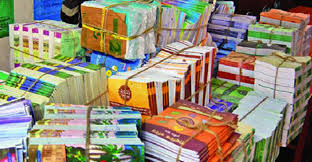 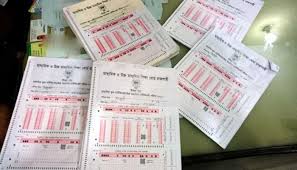 এই পৃথিবীর বিরাট খাতায়-
পাঠ্য যে-সব পাতায় পাতায়,
শিখছি সে-সব কৌতূহলে- 
              সন্দেহ নাই মাত্র।
দলীয়ও কাজ
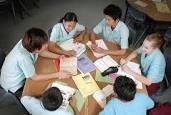 সকল দলে অনুধাবনমূলক প্রশ্নটির উত্তর লেখ।
১, মানবিক ও নৈতিক শিক্ষালাভের সবচেয়ে বড় সহায়ক শক্তি প্রকৃতি কেন      ?
মূল্যায়ণ
১,  প্রকৃতির উপর।
১,মানুষ জন্মগতভাবেই কার উপর নির্ভরশীল ?
২,আমাদের কর্মপ্রেবণার বড় উৎস কী ?       ?
২,নিরন্তর বায়ু প্রবাহ ।
৩, পাঠ্য সব কোথায় ?
৩, পাতায় পাতায়।
৪, ‘পাষাণ’ শব্দের অর্থ কী ?
৪,পাথর  ।
৫, ‘হৈচৈ’ কার রচিত গ্রন্থ ?
৫,সুনির্মল বসু।
বাড়ির কাজ
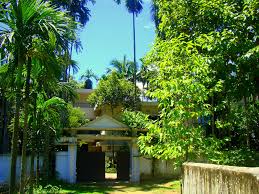 ১, মানুষের জন্য কল্যাণকর গুণসমুহের একটি তালিকা প্রস্তুত কর।
সবাইকে ধন্যবাদ
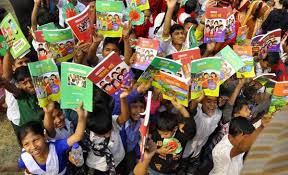